We spelen …
De zaak van de verdwenen vogels
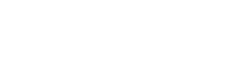 De rechtszaak tussen Robin Tromson en Sam Kinnoyin de rechtbank
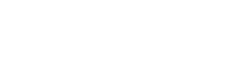 Een rechtszaak in een rechtbank
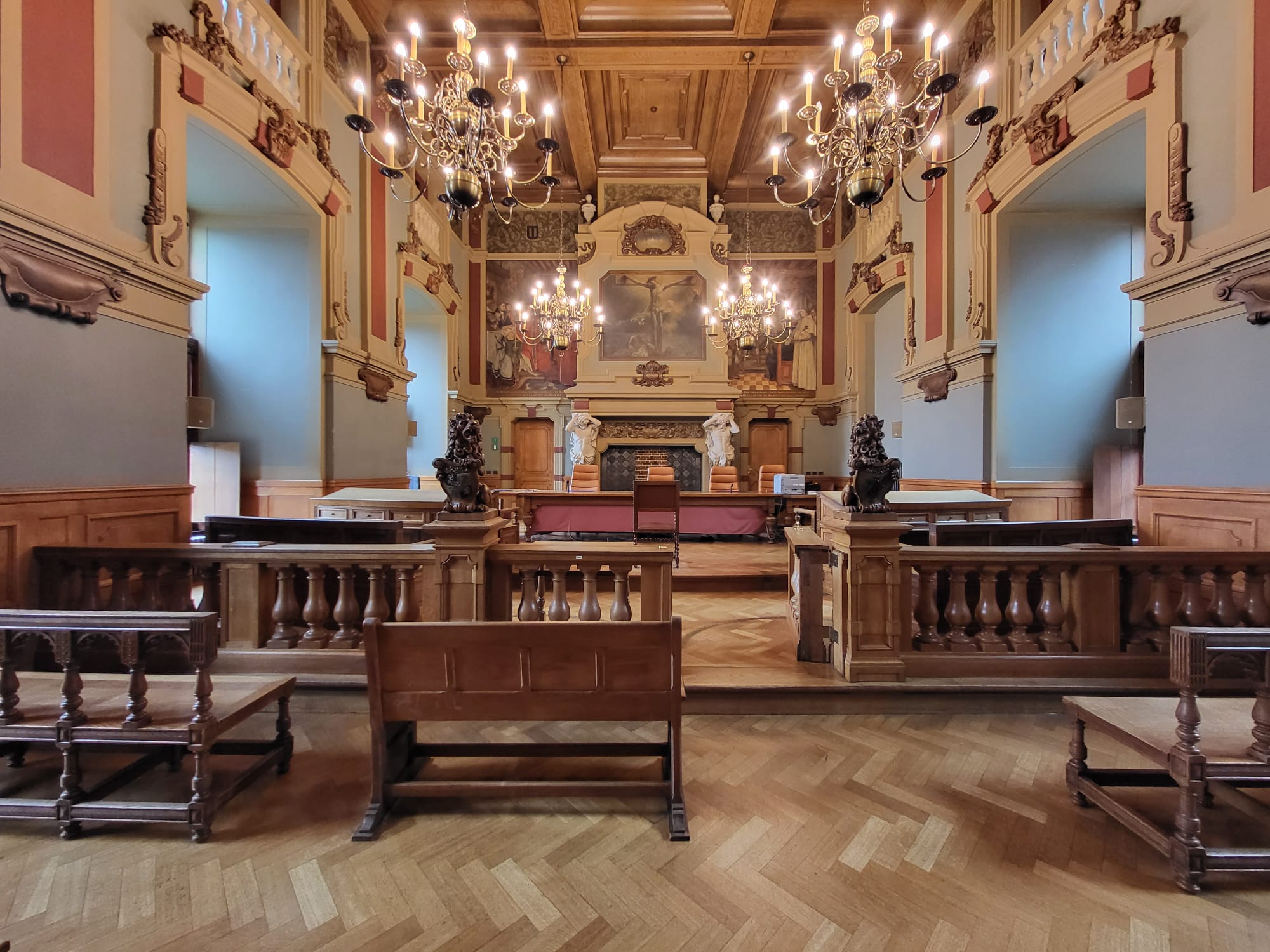 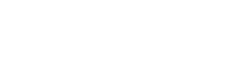 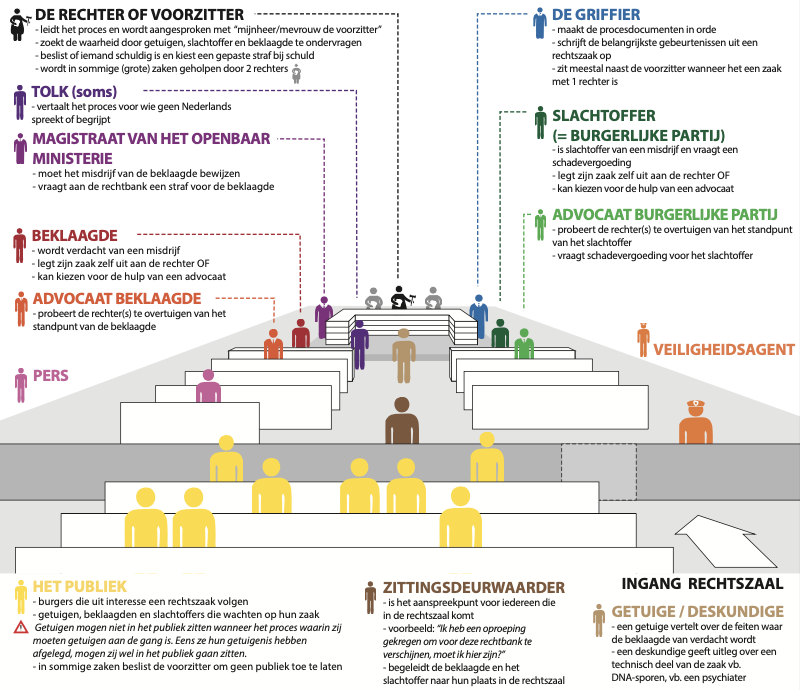 Foto plattegrond
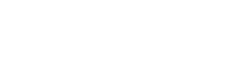 Een rechtszaak in een rechtbank
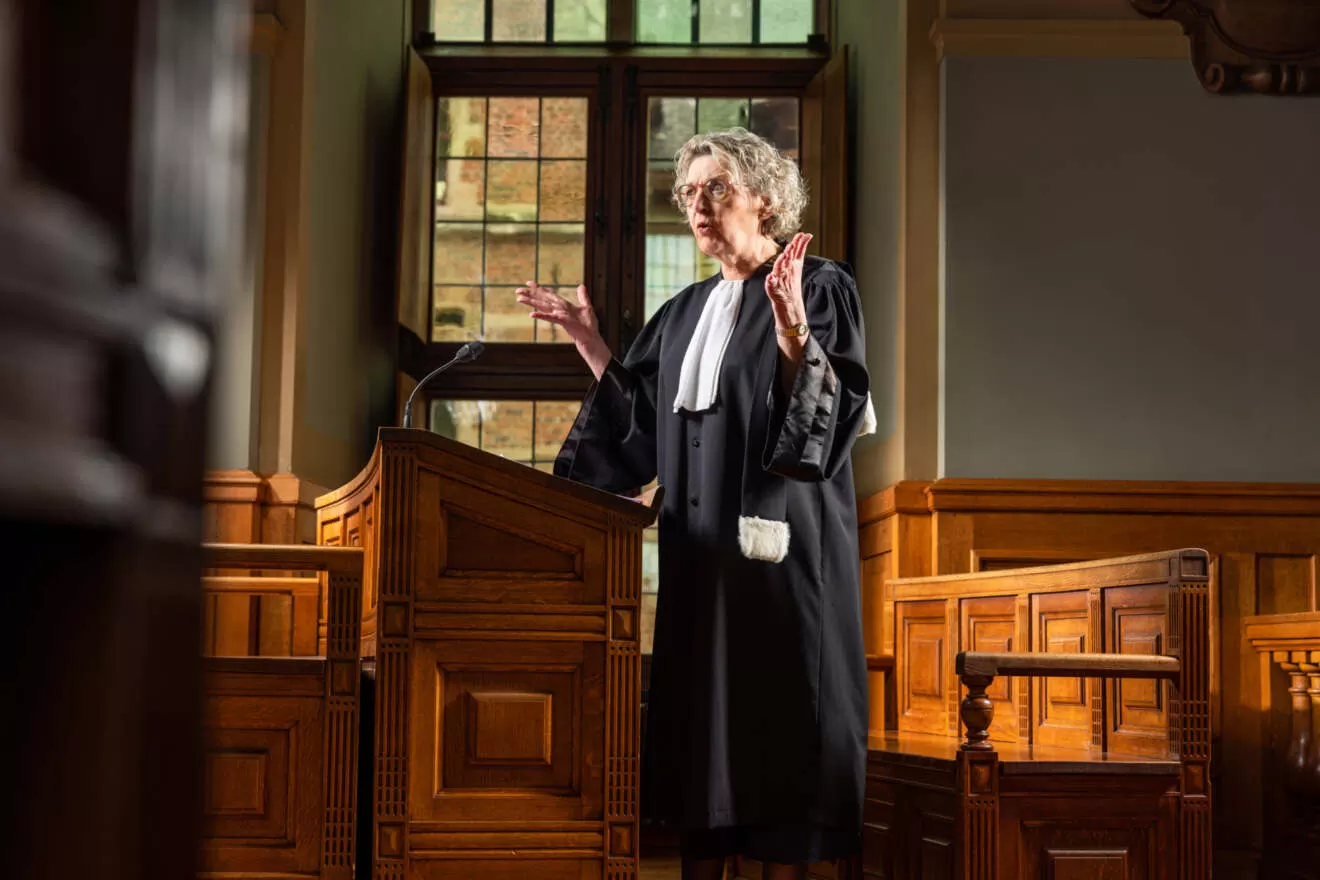 Foto pleitende advocaat
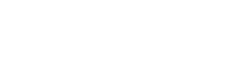 Wie wint deze rechtszaak?Dat bepalen jullie ...
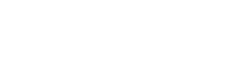 De twee partijen
Klager: Robin Tromson (46 jaar)
(ouder van Charlie Tromson)
Beklaagde: Sam Kinnoa (18 jaar)
Door Sams fout zijn Robins geliefde, kostbare vogeltjes uit hun kooi gevlogen. Robin beschuldigt Sam van inbraak, diefstal en schade aan een gebouw.
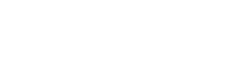 Even terugspoelen ...
Charlie Tromson moest thuis altijd voor de vogeltjes in de grote vogelkooi zorgen.

Maar Charlie vertrok bijna met het gezin op vakantie. Charlie moest dus iemand vinden om de vogels te voederen. Dringend!

30 juni: Charlie vroeg dat aan Sam Kinnoy.Die zegt ja! Charlie geeft een snelle uitleg en een code aan Sam.
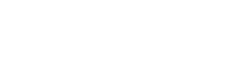 Even terugspoelen ...
1 juli 

6u30: gezin Tromson de deur uit, op vakantie
11 u: Sam arriveert met de fiets
??
11u15: Sam is vertrokken met de fiets
11u50: Sam arriveert bij de vereniging
12 u: grootouder gaat een kijkje nemen en ontdekt de verdwenen vogels.
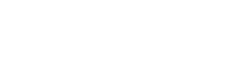 Sam wordt door Robin beschuldigd van:
Inbraak
Diefstal
Schade
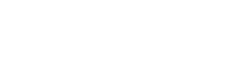 WETTEN
Wetgeving rond diefstal: Je mag niets stelen van iemand anders.
Wetgeving rond inbraak: Je mag nergens binnengaan zonder toestemming van de eigenaar.  
Wetgeving rond schade: Je mag niet iets met opzet kapot maken.
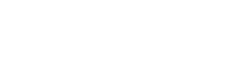 Rollen
Rechter Primo Da Silva
Rechter Tweefs - voorzitter
Rechter Terteires
Meester Akens (advocaat klager A)
Meester Boateng (advocaat klager B)
Meester Cruz (advocaat beklaagde C)
Meester De Smit (advocaat beklaagde D)
Griffier
Bode
Journalist
Journalist
Journalist
13. Robin Tromson (klager)
14. Charlie Tromson (kind / klasgenoot)
15. Sam Kinnoa (beklaagde)
16. Len Kinnoa (ouder)
17. Pim Kinnoa (broer / zus)
18. Henny Onsea (trainer)
19. Jacky Forein (leerkracht)
20. Joos Perkers (ouder Charlie / partner)
21. Bobbie Tromson (grootouder)
22. Chris Tromson (broer / zus)
23. Professor Abbasov (expert vogels)
24. Professor Fiermans (expert computers)
25. Professor Montero (expert elektriciteit)
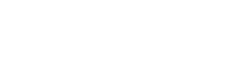 Hoe verloopt onze rechtszaak?
1. Ondervragingen
2. Pleidooien van de advocaten
3. Oordeel van de rechters
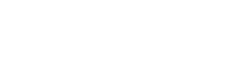